Let’s Make Strawberry Sorbet
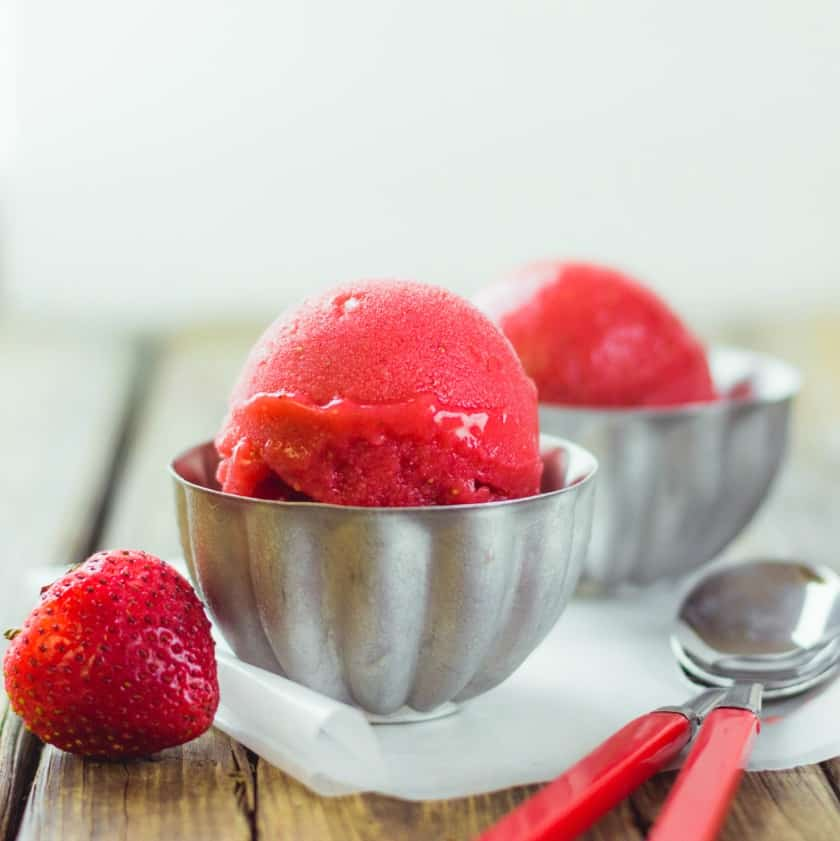 Groupbygroup.wordpress.com
Put 2 ½ cups of frozen strawberries into a food processor.
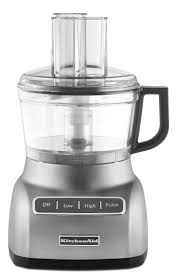 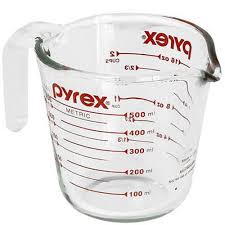 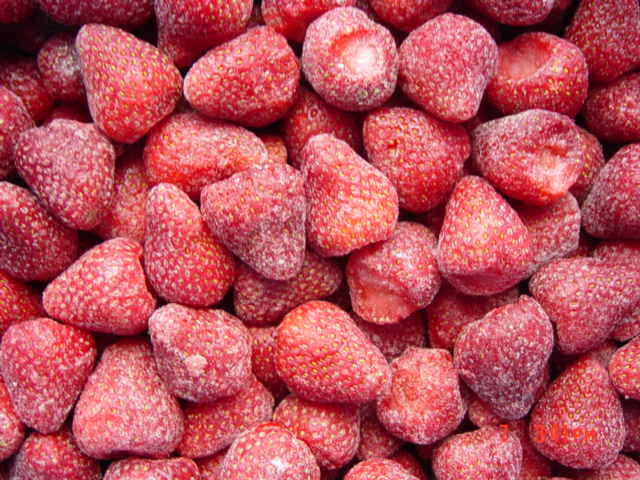 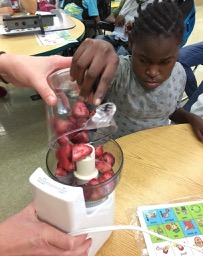 Add 1 tbsp. of honey to the food processor.
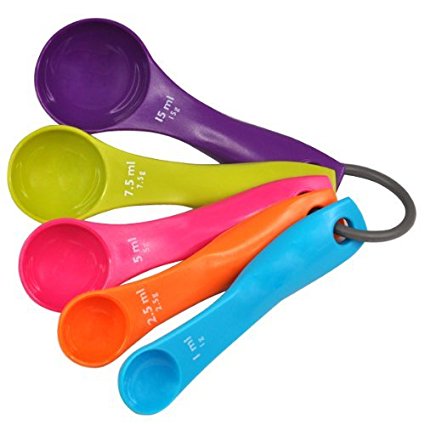 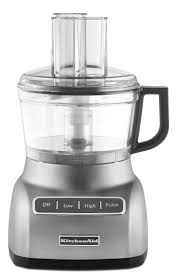 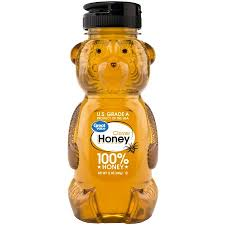 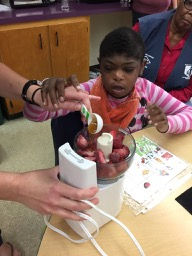 Add about ¼ cup of cold water to the food processor.
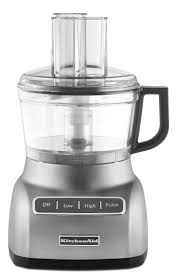 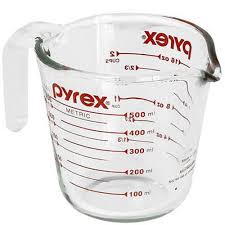 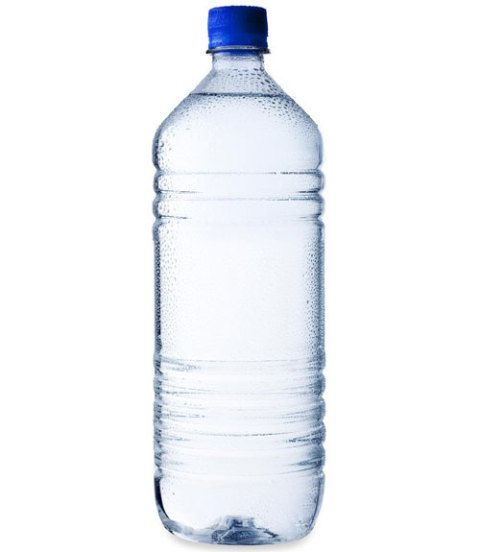 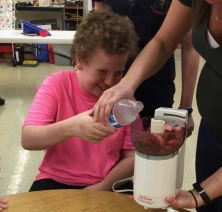 Blend until smooth, adding more water if needed.
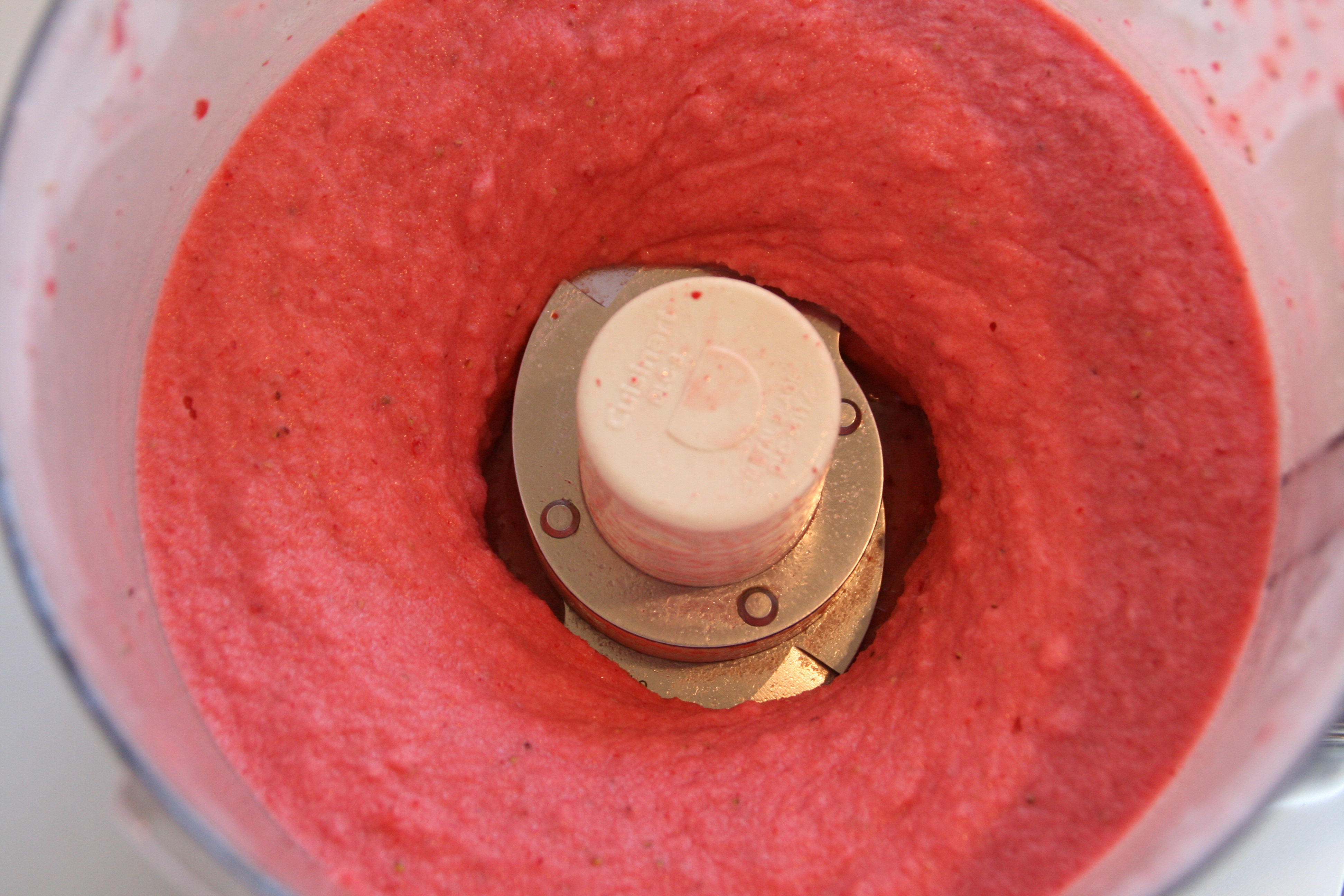 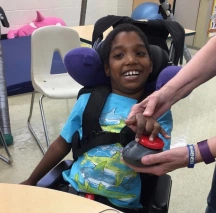 Count out how many people are at your picnic.
Give everyone one bowl or cup and one spoon.
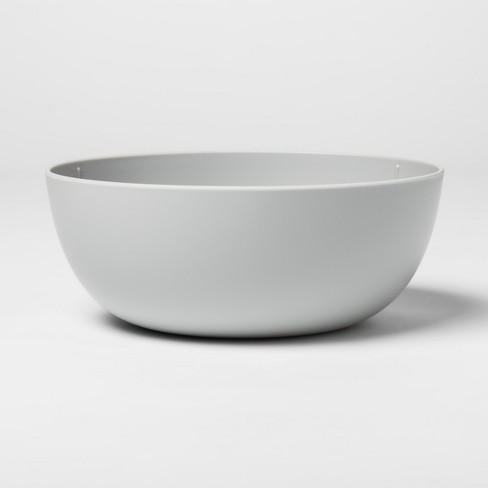 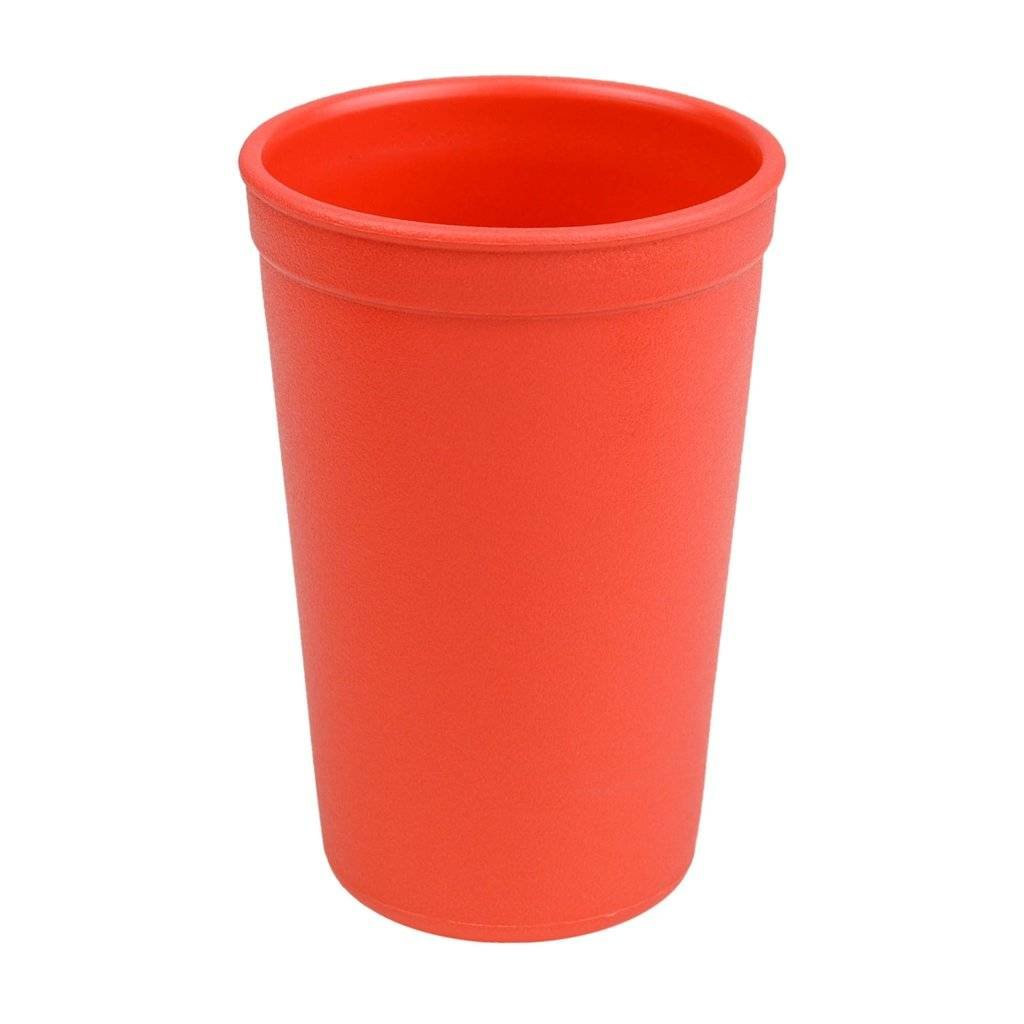 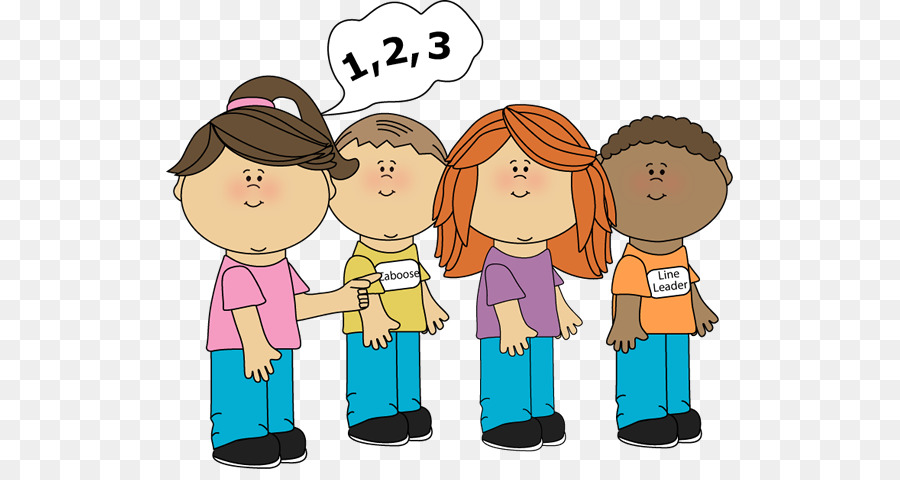 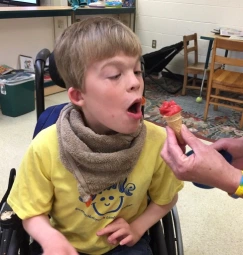 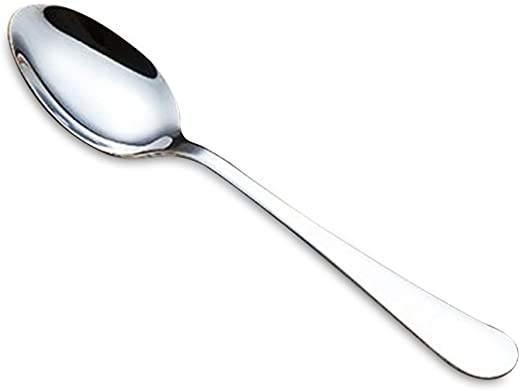 Put some of the sorbet into each picnic-goer’s container.
Eat and enjoy on your picnic blanket!
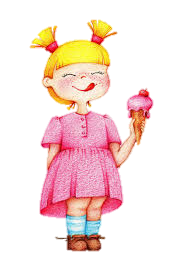 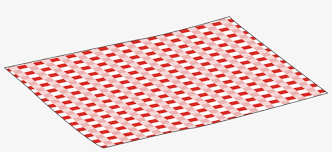